LC24 : Optimisation d’un procédé chimique
Niveau : CPGE 
Prérequis : 
-
II.1) Relation de Van’t Hoff
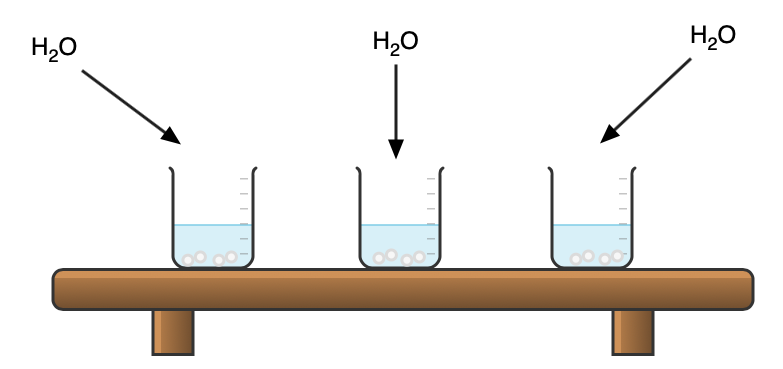 à 50ºC
à 25ºC
à 0ºC
Solutions d’acide benzoïque saturées
Principe de la manipulation :
II.1) Relation de Van’t Hoff
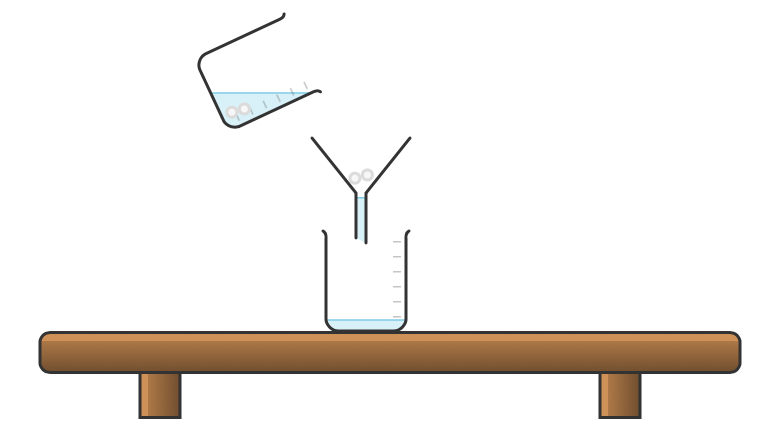 Principe de la manipulation :
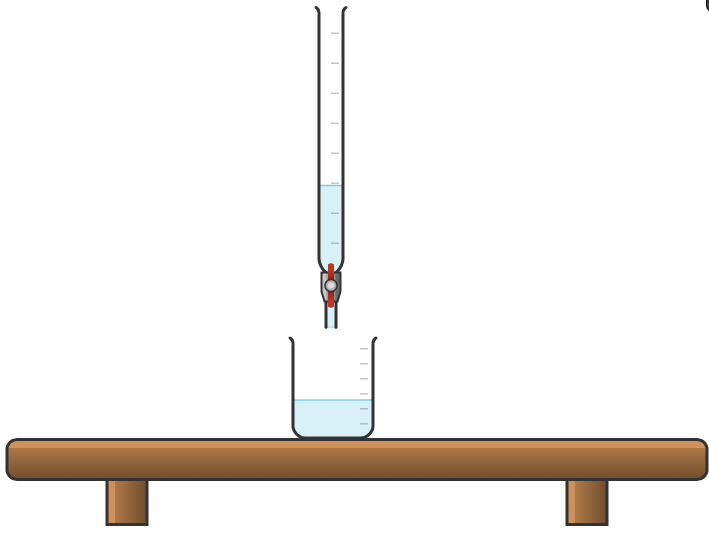 II.1) Relation de Van’t Hoff
(Na⁺(aq); HO⁻(aq))
Cb=0,050± 0,001mol.L⁻¹
Solution d’acide benzoïque saturée
V0=25,00 ± 0,03 mL
Principe de la manipulation :
II.1) Relation de Van’t Hoff
On trace ln de la concentration trouvée par le dosage en fonction de 1/T
Principe de la manipulation :
II.1) Relation de Van’t Hoff
Par application de la loi de Hess :
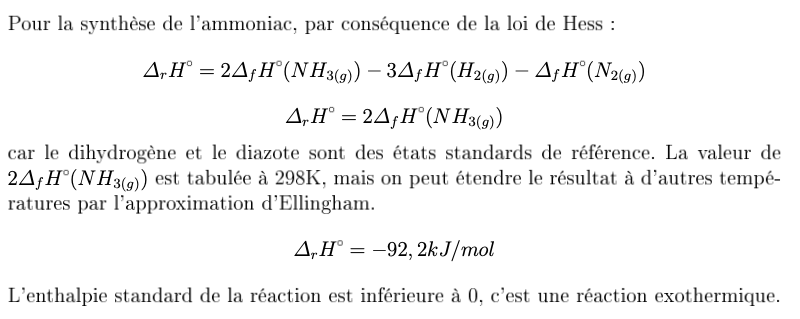 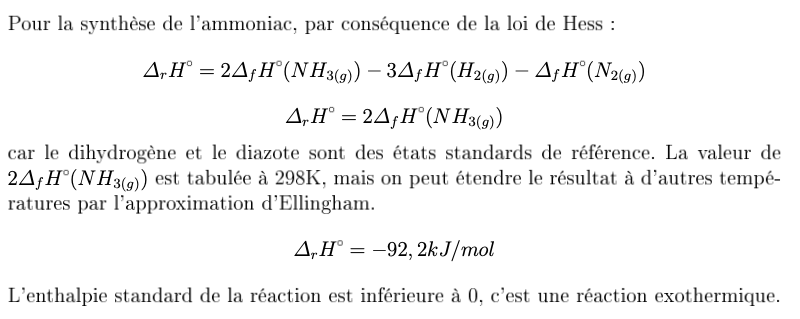 II.1) Relation de Van’t Hoff
Par application de la loi de Hess :
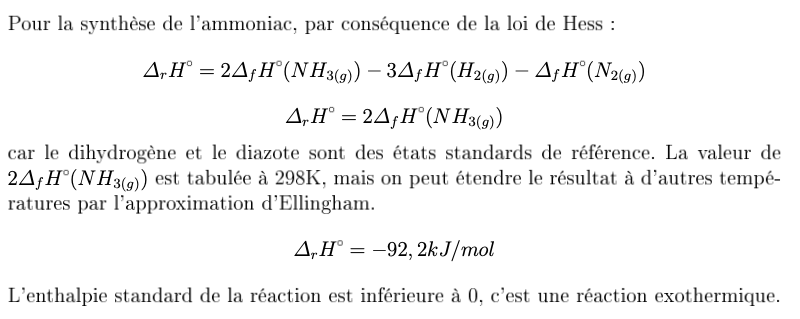 On peut étendre le résultat à un ensemble de températures avec l’approximation d’Ellingham :
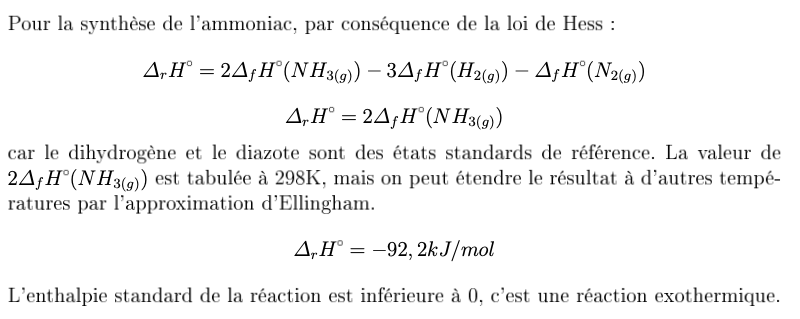